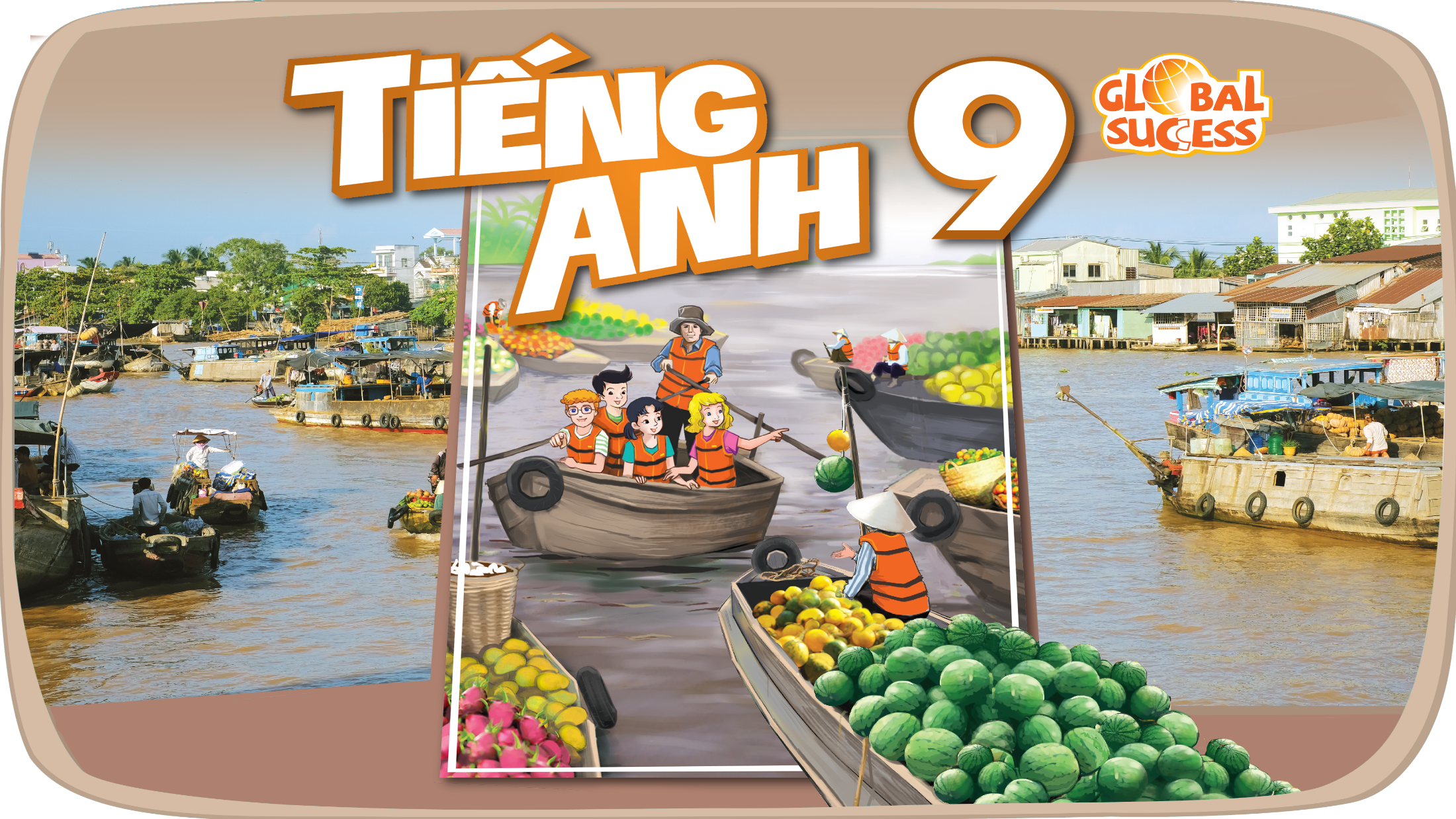 LOCAL COMMUNITY
1
Unit
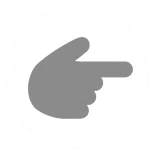 LESSON 7: LOOKING BACK & PROJECT
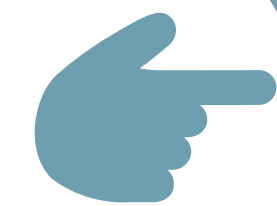 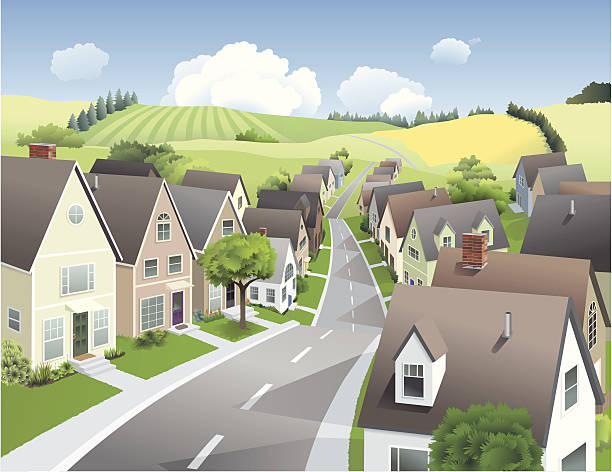 1
LESSON 7: LOOKING BACK & PROJECT
LESSON 1: GETTING STARTED
Brainstorming
WARM-UP
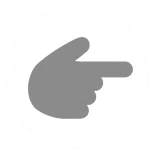 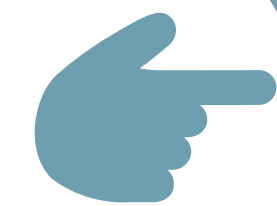 Task 1: Write a word or phrase for each description below.
Task 2: Circle the correct word or phrase to complete each sentence.
VOCABULARY
Task 3: Choose the correct answer A, B, C, or D.
Task 4: Rewrite each sentence so that it contains the phrasal verb in brackets. You may have to change the form of the verb.
GRAMMAR
PROJECT
What to change in our community
Wrap-up
Homework
CONCOLIDATION
WARM-UP
Write as many community services as possible
BRAINSTORMING
VOCABULARY
1
Write a word or phrase for each description below.
1. This person delivers goods to your house. 
2. This person stops fires from burning. 
3. People visit this place for pleasure usually while they are on holiday. 
4. People make these objects out of clay. 
5. This person makes things with his / her hands.
→ delivery person
→ firefighter
→ tourist attraction
→ pottery
→ artisan
VOCABULARY
2
Circle the correct word or phrase to complete each sentence.
1. The villagers (preserve / shorten) their traditional weaving techniques.

2. Com Lang Vong has a special (fragrance / function), so it is very popular.

3. Our (firefighters / police officers) help keep law and order in our community.

4. Bun cha is the (speciality / fast food) I like best.

5. My home town is famous for (handicrafts / objects), such as paper fans and lanterns.
GRAMMAR
3
Choose the correct answer A, B, C, or D.
1. You should decide ______ to move to the new house.A. while 		B. when 		C. where 		D. who2. Do you know ______ to sort rubbish?A. who 		B. which		C. how 		D. what 3. She didn’t tell me ______ to meet, in the library or in the lab.A. how 		B. when		C. what 		D. where4. Could you tell me ______ to do in this situation?A. what 		B. when		C. where 		D. who5. I wonder ______ to ask for advice, my teacher or my parents.A. where 		B. when		C. who 		D. what
GRAMMAR
Rewrite each sentence so that it contains the phrasal verb in brackets. You may have to change the form of the verb.
4
1. In some villages, people reduce the number of steps to make the
 handicraft. (cut down on)


2. My grandparents gave the skills to my parents. (hand down)
In some villages, people cut down on the number of steps to make the handicraft.
My grandparents handed down the skills to my parents.
GRAMMAR
Rewrite each sentence so that it contains the phrasal verb in brackets. You may have to change the form of the verb.
4
3. In their community, the eldest child is usually responsible for his or her parents. (take care of)


4. Before we go to a new place, we always get information about it. (find out)
5. They have a good relationship with all neighbours. (get on with)
In their community, the eldest child usually takes care of his or her parents.
Before we go to a new place, we always find out about it.
They get on with all neighbours.
PROJECT
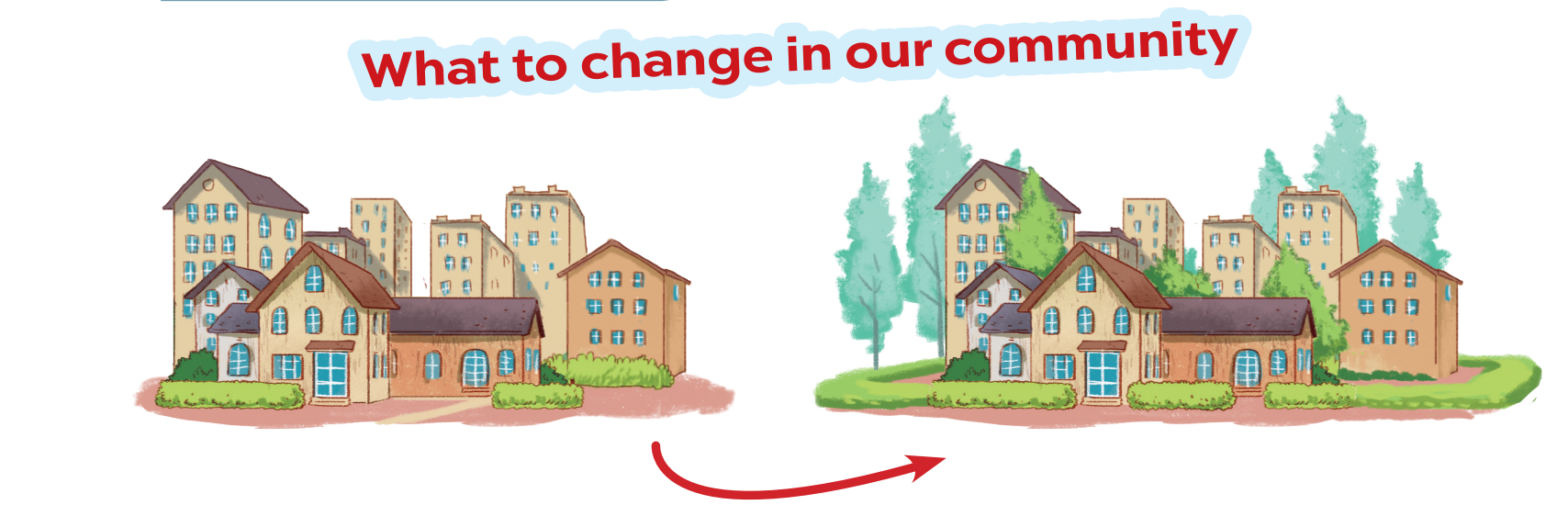 CONSOLIDATION
1
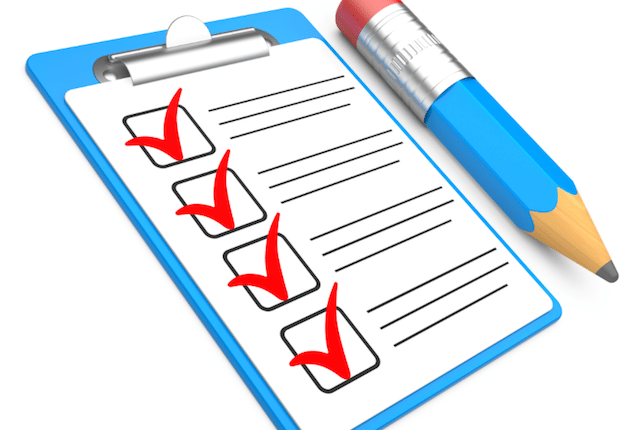 Wrap-up
What have we learnt in this lesson?
Review the vocabulary and grammar of Unit 1.
Apply what they have learnt (vocabulary and grammar) into practice through a project.
CONSOLIDATION
2
Homework
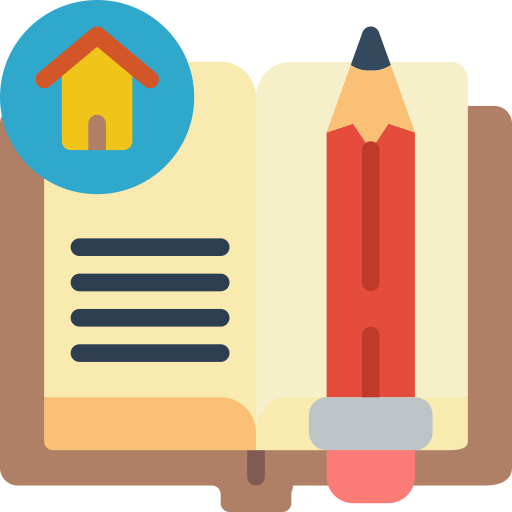 - Do exercises in the Workbook.
- Prepare for the next lesson.
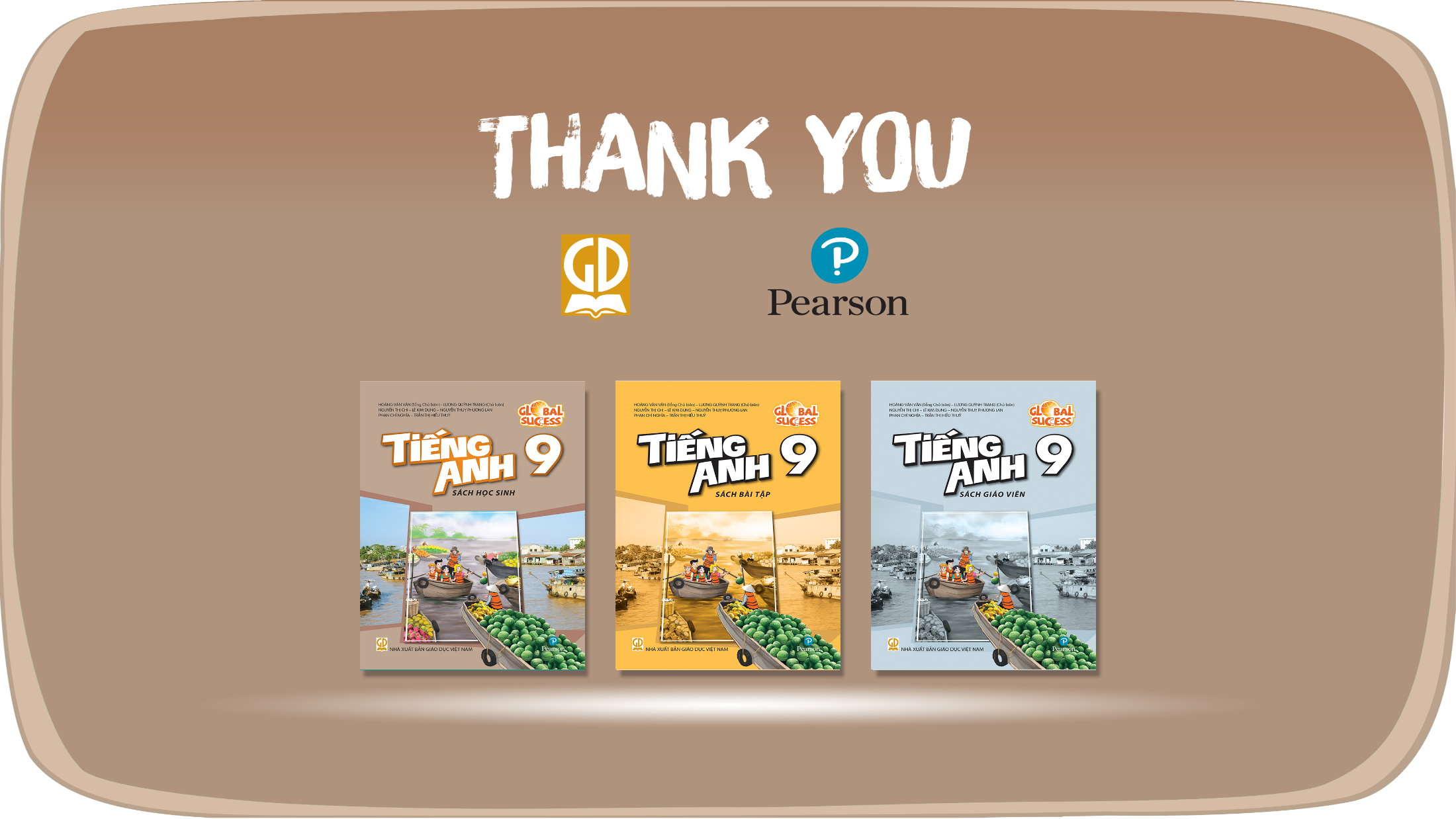 Website: hoclieu.vn
Fanpage: facebook.com/www.tienganhglobalsuccess.vn/